Ｎ
別図１
訓練展開図
管理棟
校　舎　棟
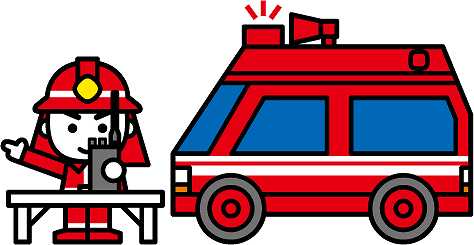 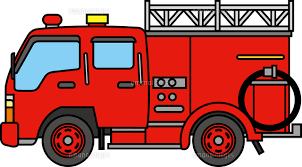 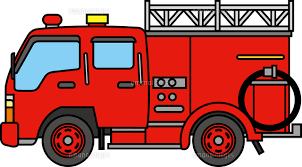 救助訓練施設
グラウンド
撮影可能エリア
撮影可能エリア
撮影可能
エリア
撮影可能
エリア（２階）
撮影可能
エリア
訓練準備室
※訓練実施中は撮影可能エリア間の移動はできませんのでご了承ください。
体　育　館
火災制御
訓練棟
訓練建物３
訓練建物１
訓練建物２
（火元）
煙制御
訓練棟
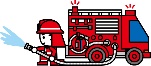 先着小隊
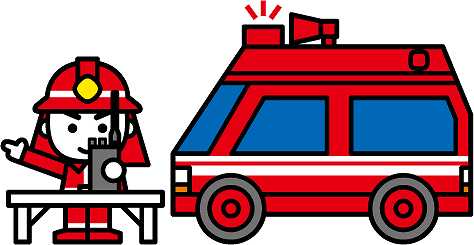 【凡例】

・バリカー

・消防車両

・車両動線
指揮本部長
運営本部
観 覧 席
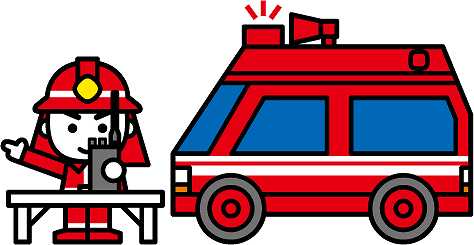 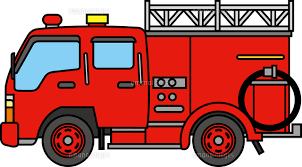 プール
スタート位置
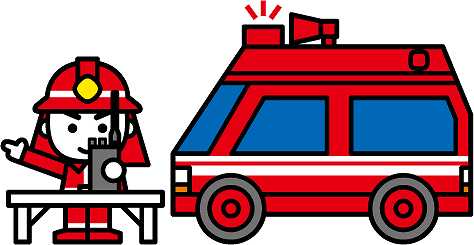 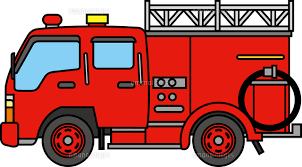 後着小隊
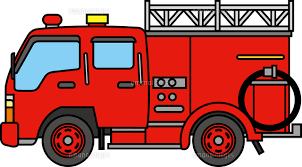 指揮本部長・先着小隊
退場経路
後着小隊　退場経路
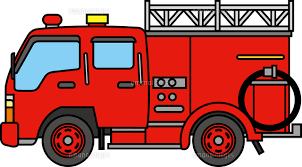